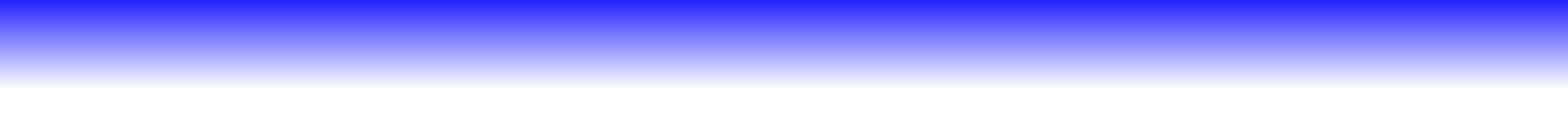 Modulární systém dalšího vzdělávání pedagogických pracovníků JmK v přírodních vědách a informatice CZ.1.07/1.3.10/02.0024
Teorie grafů – zadání řešení
Projekt učitelé
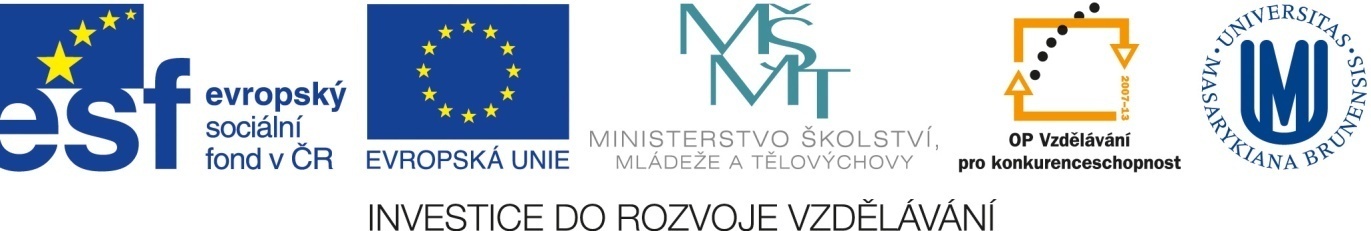 Zadání
Řešení
Zadání
Řešení
Řešení
Bludiště řešení
Projekt učitelé
3D bludiště - zadání
Řešení
Řešení
Zadání – bludiště s dveřmi
Řešení
Řešení – strom prohledávání
Zadání – neprůchodné bludiště
Řešení
Teorie grafůStavové prostoryřešení
Projekt učitelé
Vlk, koza, zelí
Převozník chce převézt přes řeku hlávku  zelí, kozu a vlka. Do loďky se vejde pouze převozník a jeden spolucestující (hlávka zelí je opravdu velká). Nechá-li převozník na břehu samotnou kozu a zelí, koza zelí sežere. Nechá-li na břehu samotného vlka a kozu, vlk sežere kozu. Jak se může převozník dostat na druhý břeh i s celým nákladem?
Řešení